ПРИОРИТЕТНЫЙ  НАЦИОНАЛЬНЫЙ  ПРОЕКТ «ЗДОРОВЬЕ»
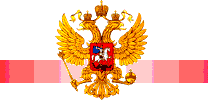 СТРАТЕГИЯ
ГОСУДАРСТВЕННОЙ
АНТИНАРКОТИЧЕСКОЙ  ПОЛИТИКИ
РОССИЙСКОЙ  ФЕДЕРАЦИИ
ДО  2020  ГОДА
Утверждена Указом Президента Российской Федерации, 
Москва, Кремль 9 июня 2010 г. № 690
Основные разделы Стратегии
 и основные положения
I. Введение.
II. Общие положения.
III. Совершенствование системы мер по сокращению предложения наркотиков.
IV. Совершенствование системы мер по сокращению спроса на наркотики.
V. Основные направления развития международного сотрудничества.
VI. Организационное, правовое и ресурсное обеспечение антинаркотической деятельности в Российской Федерации. 
Механизм контроля за реализацией Стратегии.
I. Введение
1. Необходимость принятия Стратегии обусловлена:
- активизацией транснациональной преступности;
- усилением терроризма, экстремизма;
- появлением новых видов наркотических средств и психотропных веществ;
- устойчивое сокращение численности населения России, в том числе уменьшение численности молодого трудоспособного населения;
- расширение масштабов незаконного распространения наркотиков;
- угроза национальной безопасности, экономике страны и здоровью населения, связанная с незаконным оборотом наркотиков и их прекурсоров.
I. Введение
2. На эффективности государственной антинаркотической политики отрицательно сказывается 
Отсутствие государственной системы мониторинга развития ситуации.

Недостаточно эффективно организованы
- профилактическая деятельность,
- Медицинская помощь и медико-социальная реабилитация больных наркоманией.

Недостаточно используется потенциал общественных объединений и религиозных организаций.
II. Общие положения
6. Основные стратегические задачи:
А) разработка и внедрение государственной системы мониторинга наркоситуации в РФ;
Б) создание и реализация общегосударственного комплекса мер по пресечению незаконного распространения наркотиков и их прекурсоров на территории РФ;
В) выработка мер противодействия наркотрафику на территории РФ, адекватных существующей наркоугрозе;
Г) обеспечение надежного государственного контроля за легальным оборотом наркотиков и их прекурсоров;
II. Общие положения
6. Основные стратегические задачи:
Д) создание государственной системы профилактики немедицинского потребления наркотиков с приоритетом мероприятий первичной профилактики;
Е) совершенствование системы оказания наркологической медицинской помощи больным наркоманией и их реабилитации;
Ж) совершенствование организационного, нормативно-правового и ресурсного обеспечения антинаркотической деятельности.
II. Общие положения
7. Государственная антинаркотическая политика -
Это система стратегических приоритетов и мер, а также деятельность федеральных органов  государственной власти,
Государственного антинаркотического комитета, органов государственной власти субъектов РФ,
антинаркотических комиссий в субъектах РФ, органов местного самоуправления, направленная на предупреждение, выявление и пресечение незаконного оборота наркотиков и их прекурсоров, профилактику немедицинского потребления наркотиков, лечение и реабилитацию больных наркоманией.
II. Общие положения
8. Антинаркотическая деятельность – деятельность
- федеральных органов государственной власти,
- Государственного антинаркотического комитета,
- органов государственной власти субъектов РФ,
- антинаркотических комиссий в субъектах РФ, органов местного самоуправления  по реализации государственной антинаркотической политики.
II. Общие положения
9. Субъектами антинаркотической деятельности являются:
А) Государственный антинаркотический комитет;
Б) антинаркотические комиссии в субъектах РФ и в муниципальных образованиях;
В) ФСКН РФ;
Г) Минздравсоцразвития РФ;
Д) другие федеральные органы исполнительной власти в пределах предоставленных им Президентом РФ и Правительством РФ полномочий;
II. Общие положения
9. Субъектами антинаркотической деятельности являются:
Е) руководители высших исполнительных органов государственной власти субъектов РФ;
Ж) органы исполнительной власти субъектов РФ;
З) органы местного самоуправления, в пределах своей компетенции организующие исполнение законодательства Российской Федерации о наркотических средствах, психотропных веществах и об их прекурсорах.
10. Общественные объединения и религиозные организации вправе участвовать в профилактике немедицинского потребления наркотиков и реабилитации лиц, потребляющих наркотики.
II. Общие положения
11. Объектами антинаркотической деятельности являются:
А) население страны, в первую очередь дети, подростки, молодежь и их семьи, особенно входящие в группы риска вовлечения в незаконный оборот наркотиков и их пркурсоров, а также лица, потребляющие наркотики в немедицинских целях, и их семьи; больные наркоманией, нуждающиеся в лечении и реабилитации, и их семьи; работники отдельных видов деятельности, связанной с источниками повышенной опасности;
Б) организации и учреждения, участвующие в легальном обороте наркотиков и их прекурсоров;
В) организованные преступные группы и сообщества
IV. Совершенствование системы мер 
по сокращению спроса на наркотики
22. Система мер по сокращению спроса на наркотики, направленная на оздоровление населения РФ путем снижения потребления наркотических средств и психотропных веществ и уменьшения неблагоприятных социальных последствий их употребления, строится на основе приоритета профилактических мер общественного, административного и медицинского характера и включает в себя:
А) государственную систему профилактики немедицинского потребления наркотиков;
Б) наркологическую медицинскую помощь;
В) медико-социальную реабилитацию больных наркоманией.
Государственная система профилактики
24. Государственная система профилактики немедицинского потребления наркотиков – совокупность мероприятий 
- политического, 
- экономического, 
- правового,
- социального, 
- медицинского, 
- педагогического, 
- культурного, 
- физкультурно-спортивного и иного характера, направленных на предупреждение возникновения и распространения немедицинского потребления наркотиков и наркомании.
Государственная система профилактики
Стратегическая цель профилактики немедицинского потребления наркотиков: 
- Сокращение масштабов немедицинского потребления наркотиков, 

- Формирование негативного отношения к незаконному обороту и потреблению наркотиков и 

- Существенное снижение спроса на них.
Государственная система профилактики
Задачи профилактики немедицинского потребления наркотиков: 
А) Формирование негативного отношения в обществе к немедицинскому потреблению наркотиков путем
- активной антинаркотической пропаганды,
- противодействия деятельности по пропаганде и незаконной рекламе наркотиков и других психоактивных веществ,
- повышение уровня осведомленности населения о негативных последствиях потребления наркотиков и об ответственности за участие в их незаконном обороте,
- проведения грамотной информационной политики в СМИ;
Государственная система профилактики
Задачи профилактики: 
Б) организация и проведение профилактических мероприятий с группами риска немедицинскому потреблению наркотиков;
В) организация профилактической работы в организованных (трудовых и образовательных)  коллективах;
Г) развитие системы раннего выявления незаконных потребителей наркотиков, в частности посредством ежегодной диспансеризации;
Государственная система профилактики
Задачи профилактики: 
Д) вовлечение граждан в антинаркотическую деятельность, формирование, стимулирование развития и государственная поддержка деятельности волонтерского молодежного антинаркотического движения, общественных объединений и организаций;
Е) формирование личной ответственности за свое поведение, обуславливающее снижение спроса на наркотики;
Ж) формирование психологического иммунитета к потреблению наркотиков у детей школьного возраста, их родителей и учителей.
Формирование системы профилактики
26. В формировании системы профилактики участвуют: 
- Органы государственной власти всех уровней,
- Органы местного самоуправления,
- Общественные объединения,
- Религиозные организации,
- граждане, в том числе специалисты образовательных, медицинских и культурно-просветительских учреждений, волонтеры молодежных организаций.
Целевые  группы  профилактики
Мероприятия профилактики предназначены, для всех категорий населения, в первую очередь для детей и молодежи, находящихся в неблагоприятных семейных, социальных условиях, в трудной жизненной ситуации, а также для лиц групп риска немедицинского потребления наркотиков.
Направления  профилактической  деятельности
27. Одним из предпочтительных направлений антинаркотической деятельности является
- Включение в основные и дополнительные образовательные программы общеобразовательных учреждений и учреждений профессионального образования разделов по профилактике злоупотребления ПАВ, а также программ, направленных на соответствующие целевые аудитории (целевые программы).
Методы  профилактической  работы
28. При проведении профилактических мероприятий следует отдавать  предпочтение сочетанию индивидуальных и групповых методов работы, а также методам прямого и косвенного (опосредованного) воздействия  на лиц групп риска, освоения и раскрытия ресурсов психики и личности, поддержки молодого человека и помощи ему в самореализации собственного жизненного предназначения.
Механизмы  
организации  профилактической работы
Необходимо разработать механизмы социального партнерства между государственными структурами и российскими компаниями и корпорациями, общественными объединениями и организациями при  проведении мероприятий профилактической направленности.
Механизм контроля  
за реализаций Стратегии
46. Контроль за ходом реализации Стратегии осуществляется Государственным антинаркотическим комитетом, а результаты контроля отражаются в ежегодном докладе Президенту Российской Федерации.

Реализация Стратегии на региональном и муниципальном уровнях осуществляется в форме антинаркотических программ субъектов РФ и антинаркотических планов органов местного самоуправления.